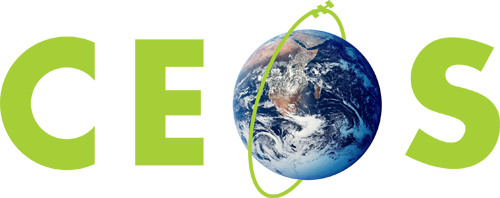 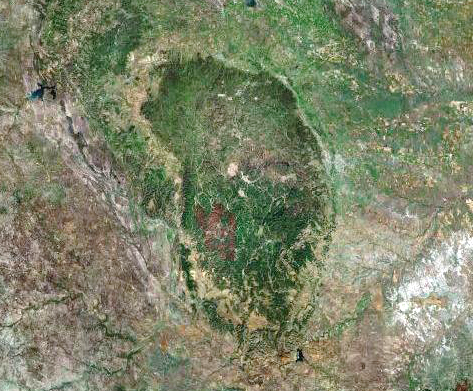 Committee on Earth Observation Satellites
31st CEOS Plenary
Black Hills National Forest 
Rapid City, South Dakota
October 2017
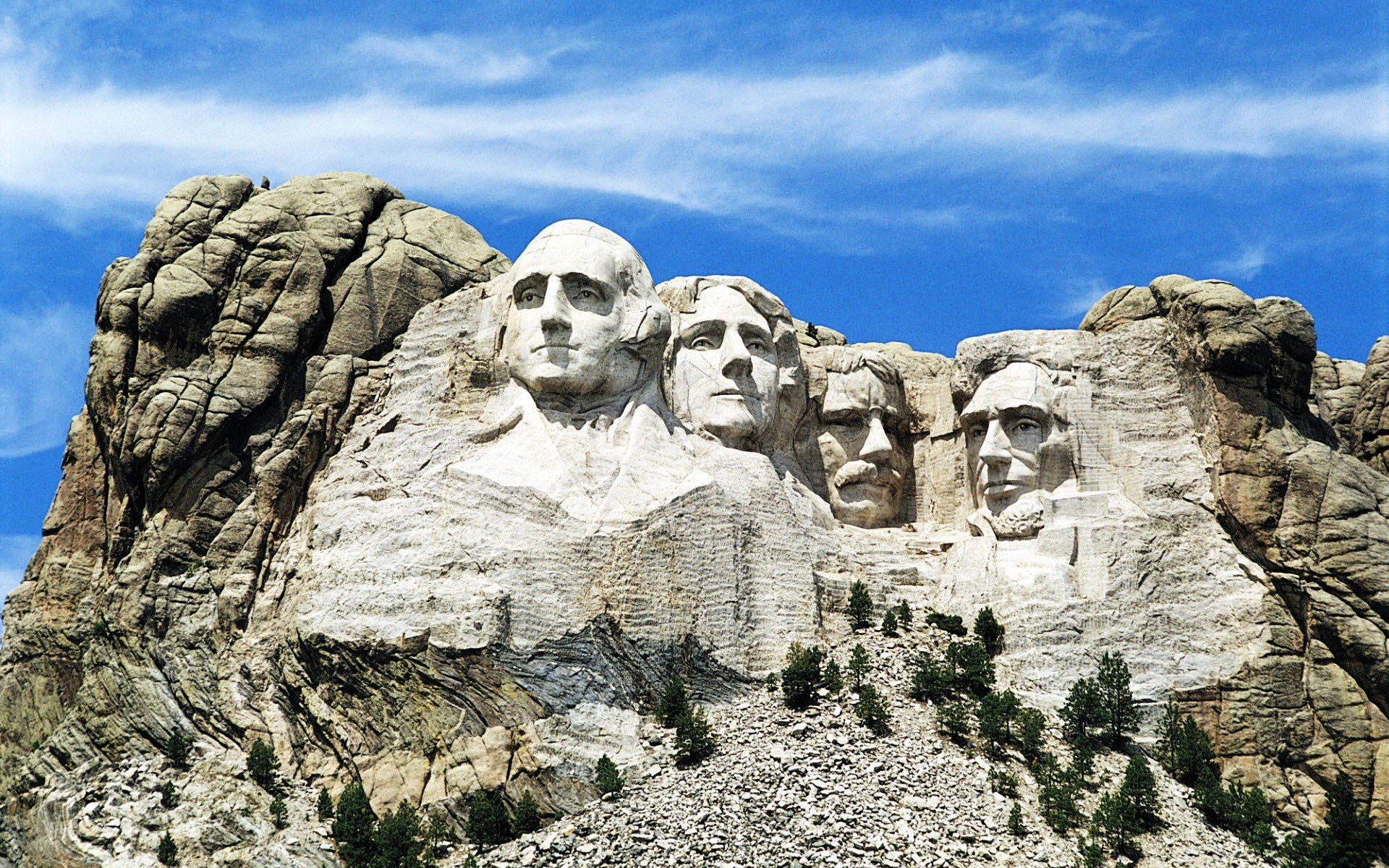 CEOS 31 – Rapid City, South DakotaBlack Hills National Forest
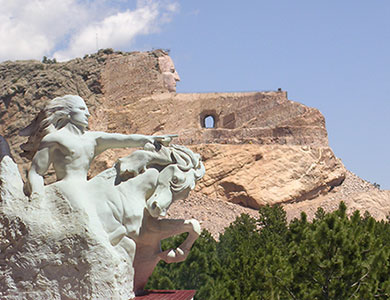 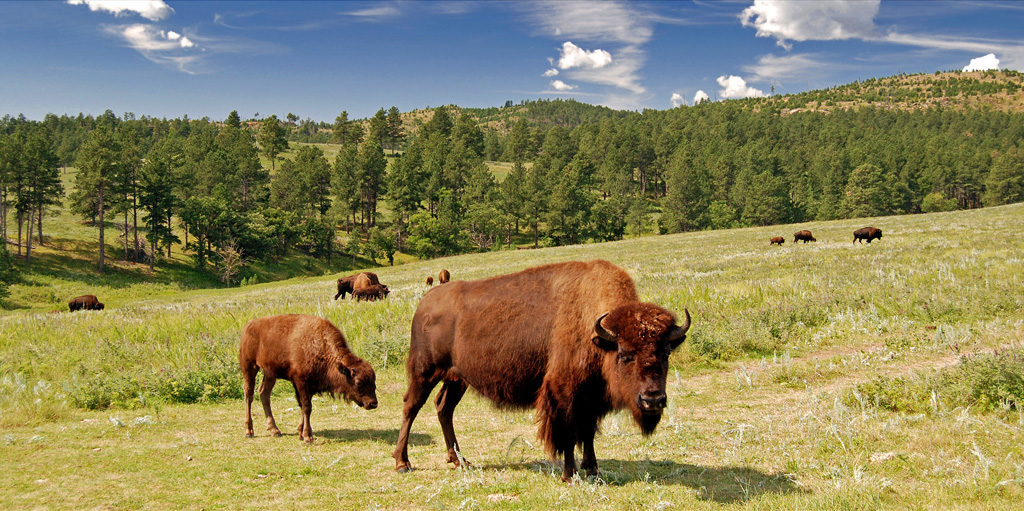 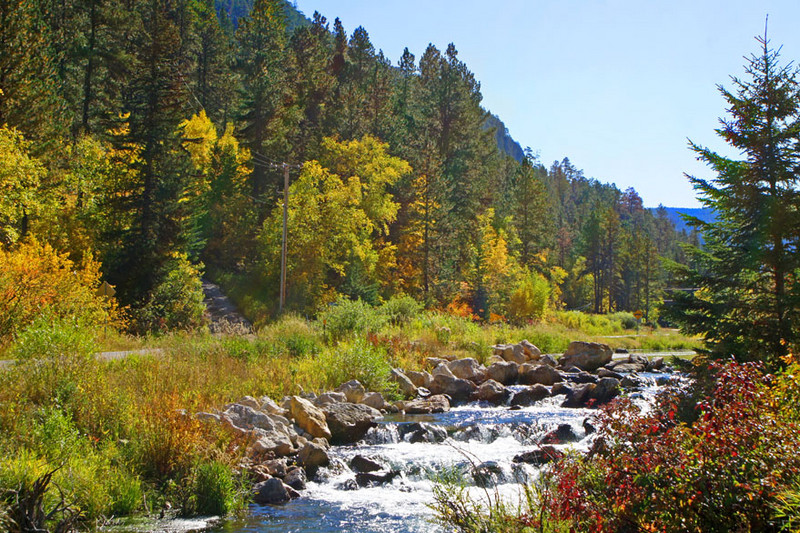 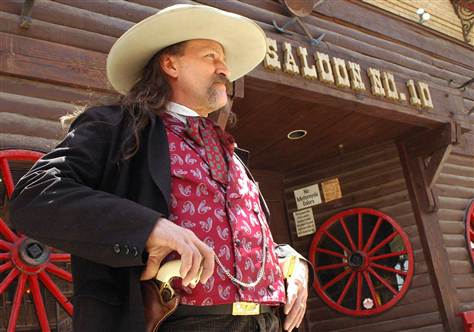